Роль  дидактических игр в процессе обучения математики
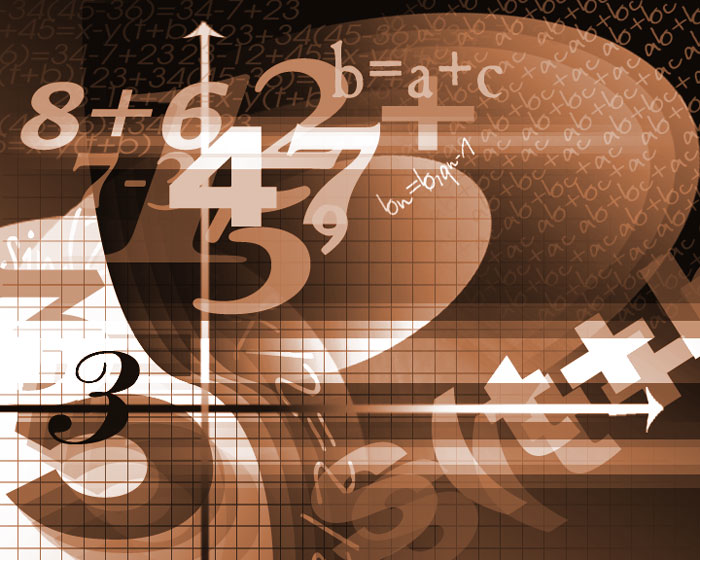 Романенко Елена Леонидовна
учитель математики 
МБОУ СОШ №33
г. Архангельск
«Игра – это огромное светлое окно, 
через которое в  духовный мир ребенка
вливается живительный поток представлений»

                                  В.А. Сухомлинский
Игра – это большой стимул в обучении.
 Каждый ребенок по своей природе любит играть.
большинство  школьников  участвуют в играх, чтобы максимально реализовать свои способности;
 другие, для того, чтобы получить высокую оценку;
 третьи – чтобы проявить себя среди сверстников.
Возникновение интереса к математике у учащихся зависит в большей степени от методики ее преподавания. 
Необходимо , чтобы у каждого учащегося происходило  развитие  всестороннего и познавательного интересов. 
В этот период нужно раскрыть притягательные стороны математики. Большая  роль здесь отводится дидактическим играм на уроках математики.
Дидактические игры можно широко использовать как средство обучения, воспитания и развития. Основное обучающее воздействие принадлежит дидактическому материалу и игровым действиям, которые  автоматически ведут учебный процесс, направляя активность детей в определенное русло
игра «Морской бой»
В процессе игры дети  быстрее усваивают понятие декартовых координат, убеждаются, что положение точки на плоскости определяется с помощью двух ее координат. Они приходят к выводу, что если бы «корабль поплыл», то его движение можно  описать изменениями значений координат.   
           В этой игре развивается внимание, наблюдательность и сообразительность.
Реализация игровых  ситуаций при урочной форме занятий происходит по основным направлениям: 
дидактическая цель ставится перед учащимися в форме игровой задачи;
учебная деятельность учащихся подчиняется правилам игры;
в учебную деятельность вводится элемент соревнования, который переводит дидактическую задачу в игровую;
успешность выполнения дидактического задания связывается с игровым результатом.
Теорема « Сумма внутренних углов выпуклого n-угольника» можно предложить  игру «Диалог»
Идея игры состоит в том, что учитель создает проблемную ситуацию, а учащиеся стараются решить эту проблему.
По правилам игры каждая команда имеет право задать учителю минимальное число вопросов с тем, чтобы извлечь из его ответов максимум информации для решения поставленной проблемы. И если в таком диалоге при минимальном количестве вопросов у  учеников наступит «озарение», то можно сказать, что учитель выполнил задачу по развитию творческого мышления учащихся.
Игровая деятельность способствует: 
созданию познавательного мотива;
активизации мыслительной деятельности   учащихся; 
усиливает их внимание к содержанию изучаемого материала; 
повышает  работоспособность;
чувство ответственности за успехи в обучении всего коллектива и собственные;
Во время дидактической  игры важным моментом является дисциплина. 

       Если общение  учеников сделать целенаправленным,  чтобы они почувствовали пользу от такого общения в процессе познавательной деятельности, то можно получить положительные результаты в обучении.
Взаимопомощь и взаимоконтроль одновременно и упрощают, и усложняют работу учителя. 
       Упрощает  тем , что учитель получает возможность  перенести некоторые свои функции на школьников.
       Например, он может  поручить, ученику (который выступает в роли ассистента) проконсультировать  отстающих товарищей
Усложнения работы учителя связано с необходимостью :
гибкого руководства познавательной деятельностью во время дидактической игры; 
удачного подбора команд и их руководителей; 
своих помощников;
организации эффективного общения на уроке;
Каждая дидактическая игра имеет правила, которые определяют:
порядок действий 
поведение учащихся в процессе игры, 
способствуют созданию на уроке рабочей обстановки. 
         Правила дидактических игр должны разрабатываться с учетом цели урока и индивидуальных способностей  учащихся.
Создаются условия для проявления самостоятельности, настойчивости, мыслительной активности; 
         Появления у каждого ученика чувства удовлетворенности и достижения поставленной цели;
         Правила игры воспитывают умение управлять собственным  поведением и эмоциями учащегося, подчиняться требованиям коллектива.
Оборудование дидактической игры  включает в себя оборудование урока.       Наличие технических средств обучения. 

Различные средства наглядных пособий: таблицы, модели,  дидактические раздаточные материалы, грамоты.
Дидактическая игра имеет определенный результат, который является финалом игры. Он выступает,  в форме решения поставленной учебной задачи дает: 
учащимся умственное удовлетворение. 
для учителя результат игры всегда является показателем уровня достижения учащимися знаний и достижения поставленной цели.
При подготовке к уроку, содержащему дидактическую игру, необходимо составить:       
краткую характеристику хода игры (сценарий), 
указать временные рамки игры,
учесть уровень знаний 
возрастные особенности учащихся,
реализовать межпредметные связи.  
	В ходе проведения  дидактических игр,  очень важно следить за интересом  школьников к игре.
В ходе проведения  дидактических игр, важно следить за интересом  школьников к игре. 
		При отсутствии интереса к игре, не следует принудительно навязывать ее детям, так как игра теряет свое дидактическое, развивающее значение.
«Игра – это искра,
 зажигающая огонек пытливости и любознательности»

                                                 В.А. Сухомлинский
СПАСИБО ЗА ВНИМАНИЕ!